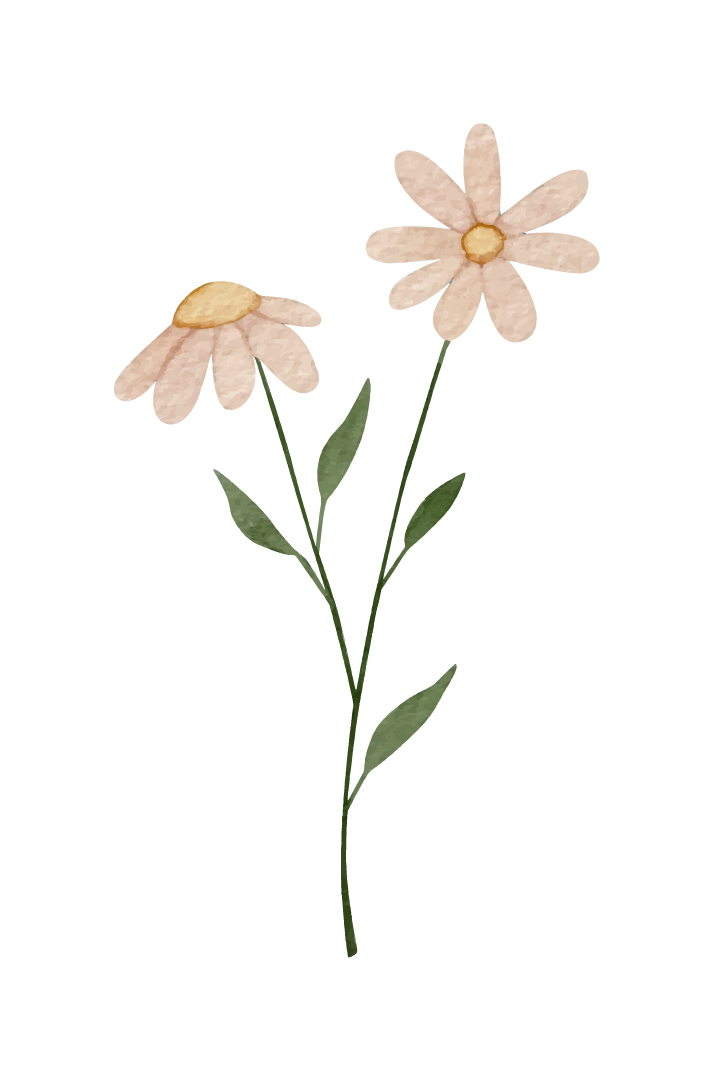 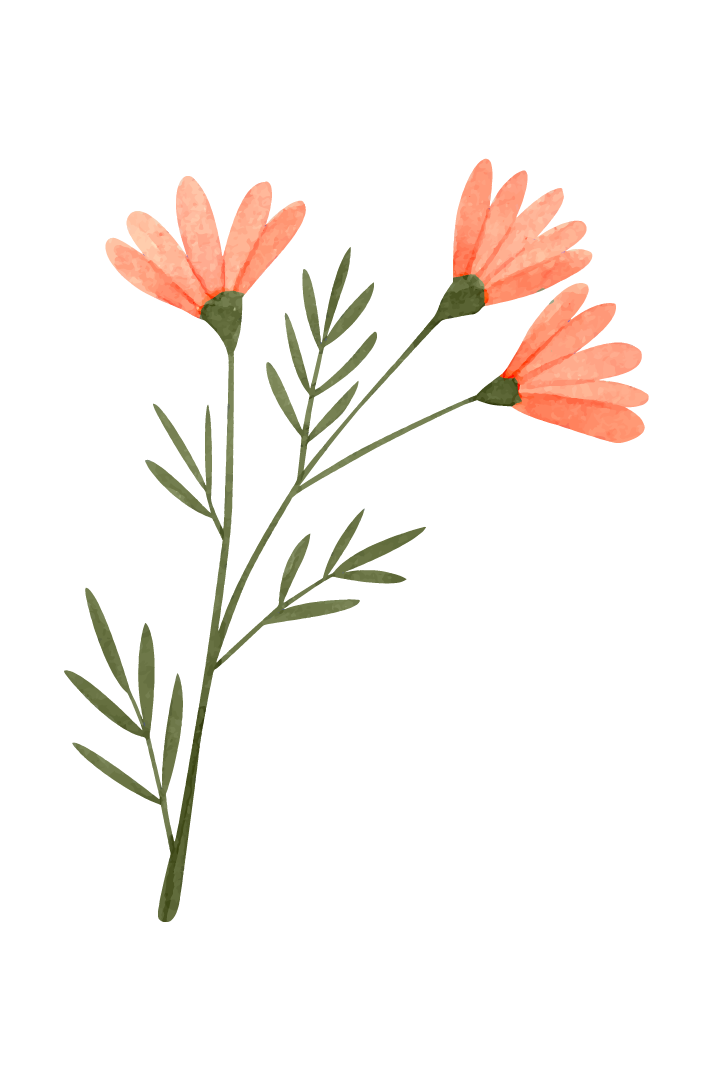 Los gajes del oficio.
Enseñanza, pedagogía y formación. Allianaud, A. y Antelo E.
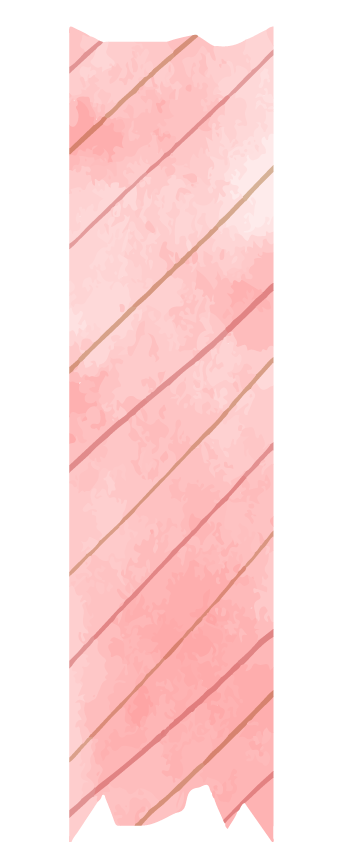 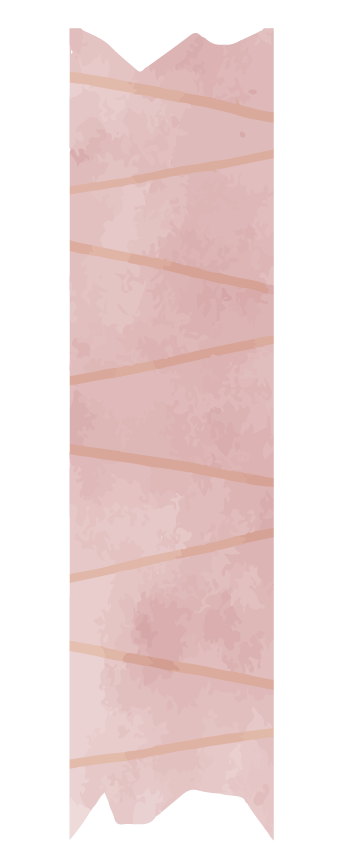 CAPÍTULO 8. ¿Hacia dónde va el oficio docente? - Estanislao Antelo.
EL SUJETO Y SU PROFESIÓN - GRACIANO MONTOYA HOYOS.
ARELY HERNÁNDEZ SERRANO #8
LUISA FERNANDA OROPEZA VALDES #17
EL MODELO DEL DOCENTE DEL SIGLO XX.
El docente enseña conocimientos, valores y normas.
Los rasgos que lo distinguen de otras profesiones son: la entrega, la paciencia, tener algo que enseñar, y capacidad de estimular y motivar a los alumnos.
Los docentes consideran importante los siguientes: didáctica, psicopedagogía, dinámicas grupales y contenidos disciplinares.
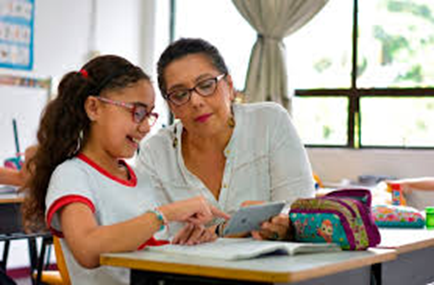 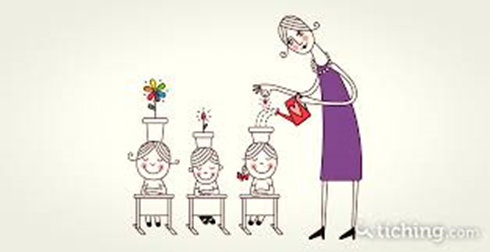 CARACTERÍSTICAS DEL DOCENTE. Transmisión con cariño: un poquito de amor para dar.
Se les preguntó a los docentes si eran capaces de identificar alguna variación entre lo que fue enseñado y lo que hoy tiene que enseñar la escuela. evocan que la escuela dio conocimiento, valores y normas donde afirman que es lo que ellos tienen que dar, con complemento de amor, afecto y cariño.
En la investigación llamada contextos de pobreza se destacan 3 posiciones.
compensadores de carencias.
los técnicos.
los reparadores.
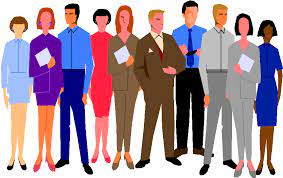 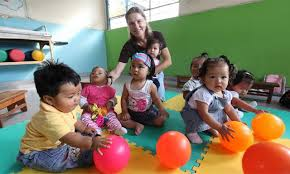 Los docentes deben comprender los procesos de desarrollo psicológico y social de los niños y jóvenes.
Enseñar en el nivel inicial es, dar conocimiento y afecto, confianza, calidez, ternura, cuidado: es acunar desde los primeros años ofrecer seguridad y posibilidad de autonomía.
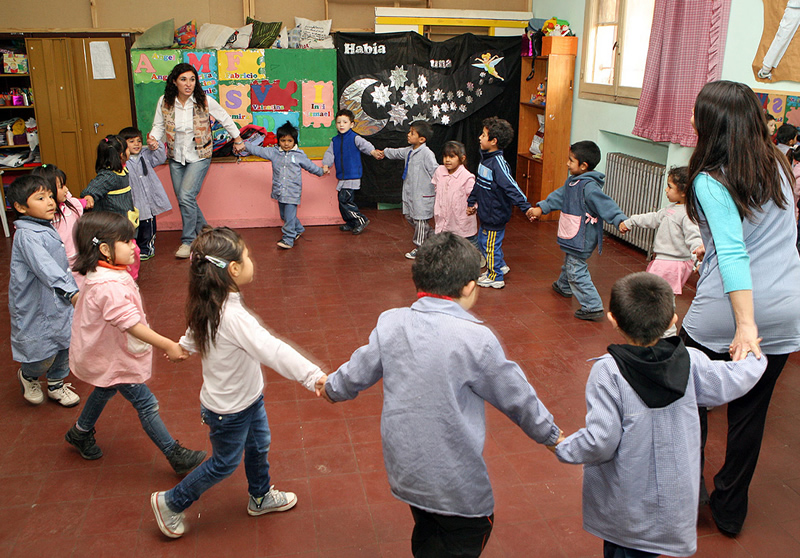 DIME QUIEN ERES Y  DONDE VIVES, Y TE DIRÉ QUE, COMO Y CUANTO TE ENSEÑO.
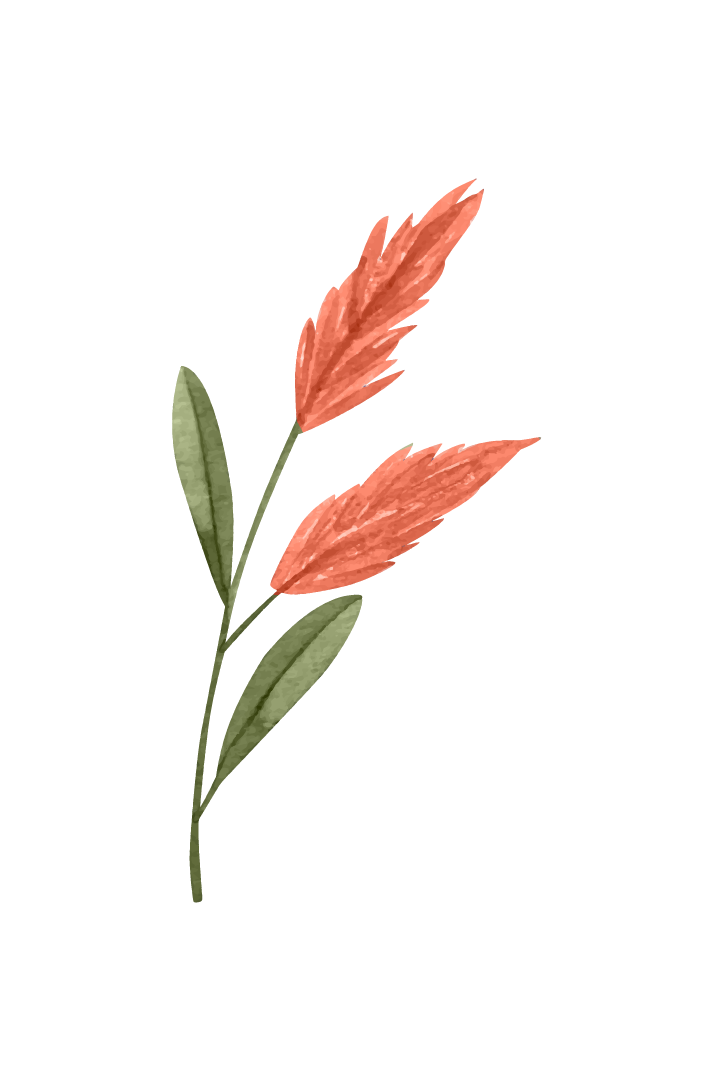 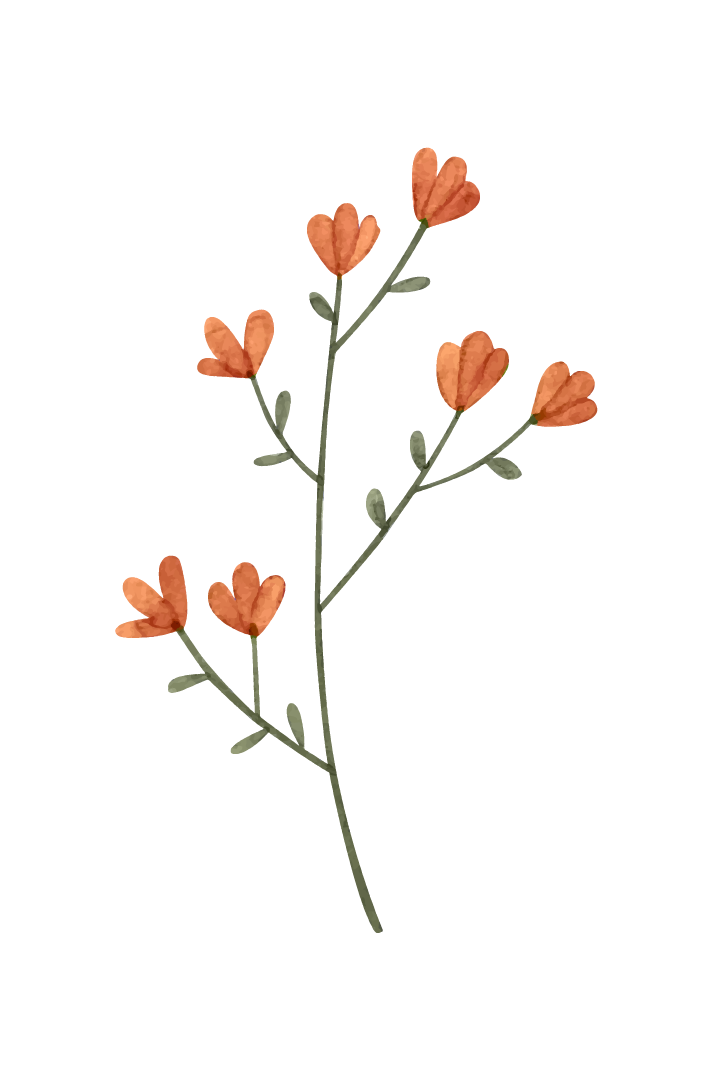 Un segundo problema se manifiesta alrededor de la expresión “hay que darle más al que menos tiene”. 
Una vez identificada y diagnosticada la carencia, se debe enseñar de manera especial a los que tienen menos.
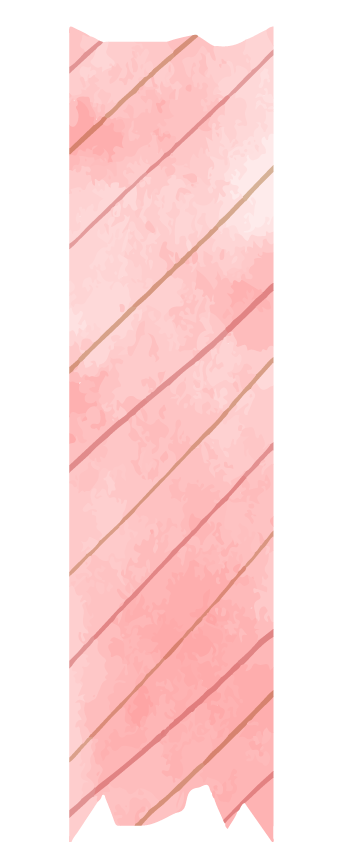 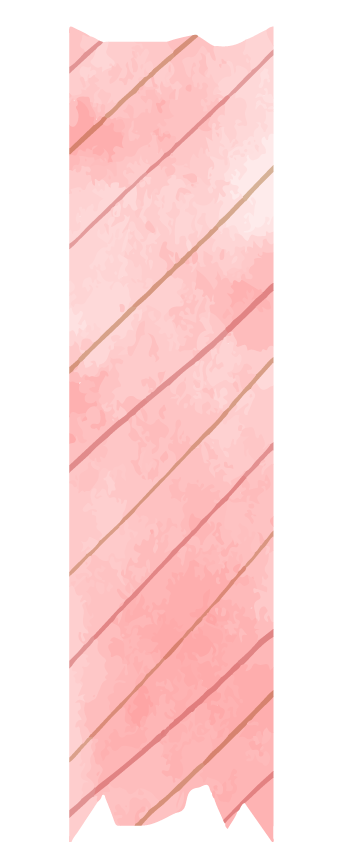 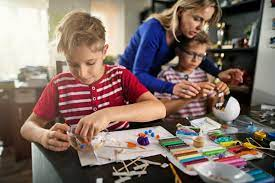 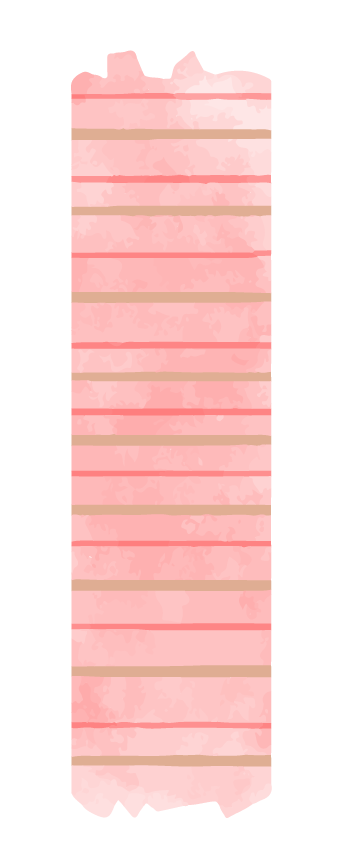 CAPACITATE, AMOR MIO.
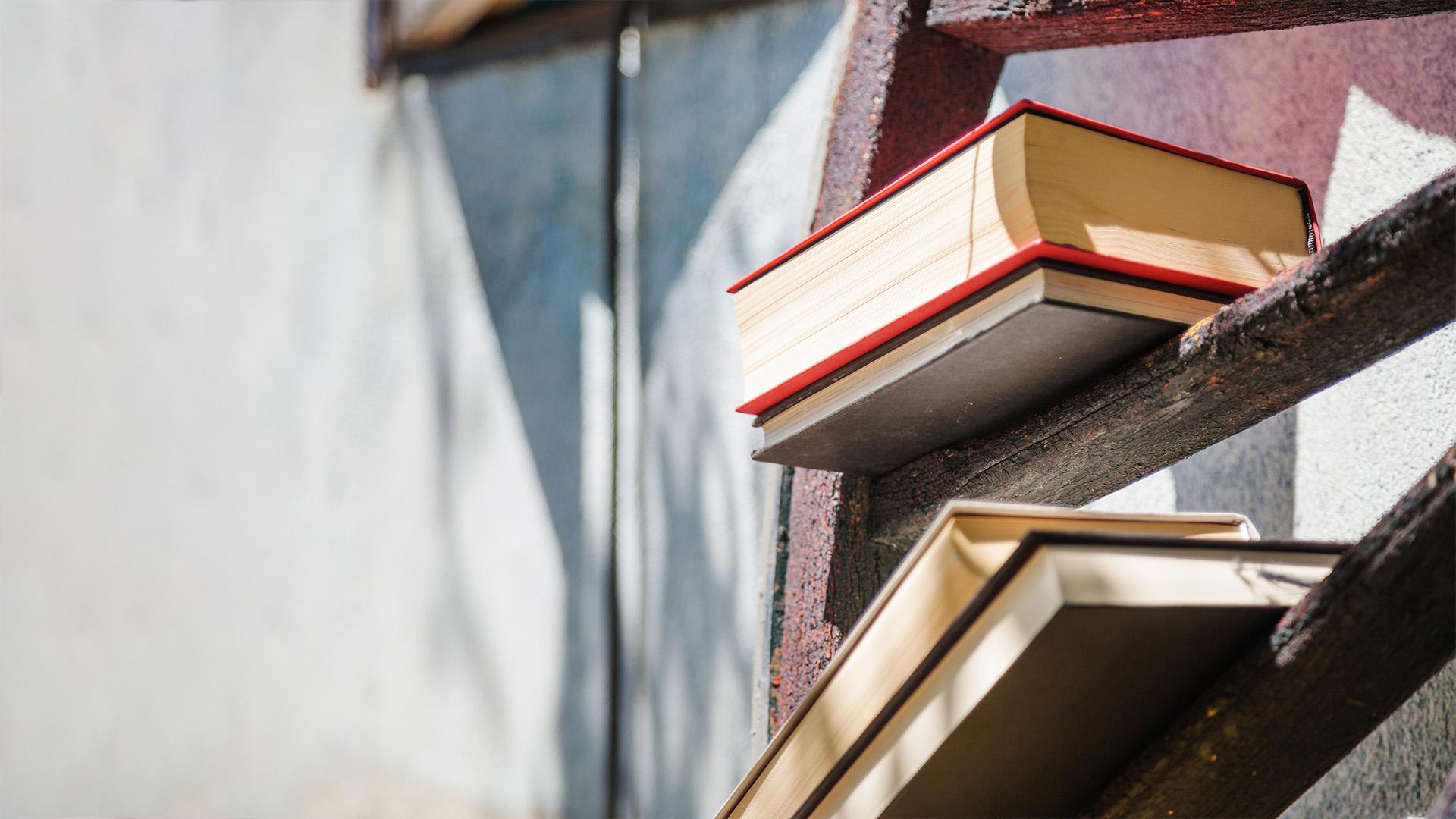 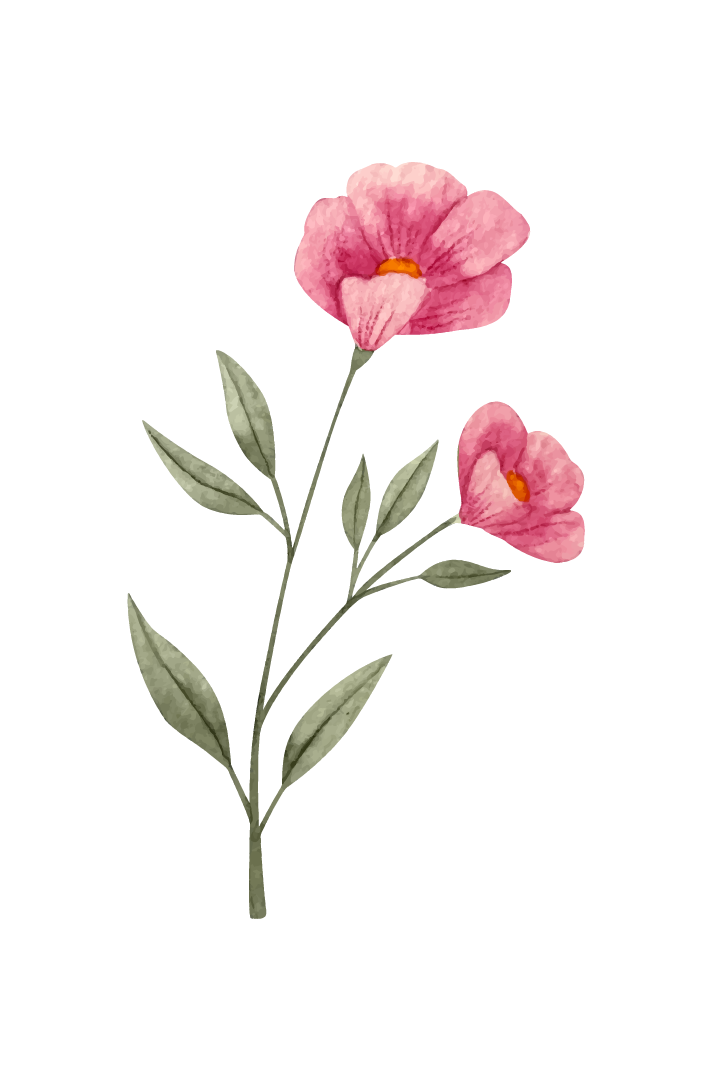 ¿Qué es la formación para los docentes?
Figuran dinámicas grupales y el conocimiento de las necesidades de los alumnos.
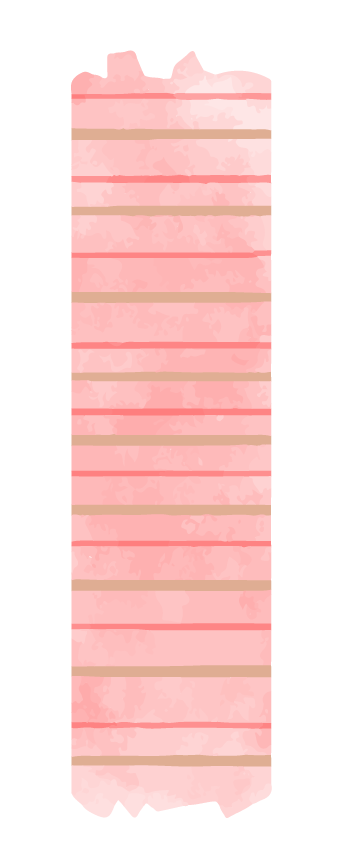 Y ENTONCES, ¿HACIA DÓNDE VA EL OFICIO DOCENTE?
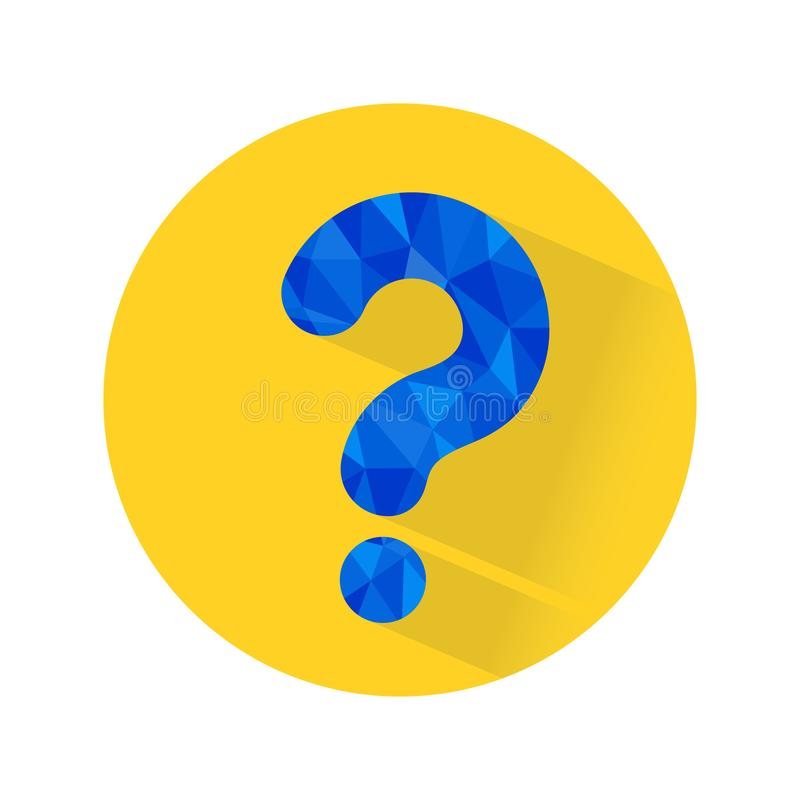 No se sabe.
Pero su destino del oficio docente, se dirime en el fragor de batallas y azares.
La docencia no es sin amor (ni sin odio).
La presencia del docente supone “amar al otro”.
¿QUE TIPO DE COMPROMISO ES EL COMPROMISO DOCENTE?
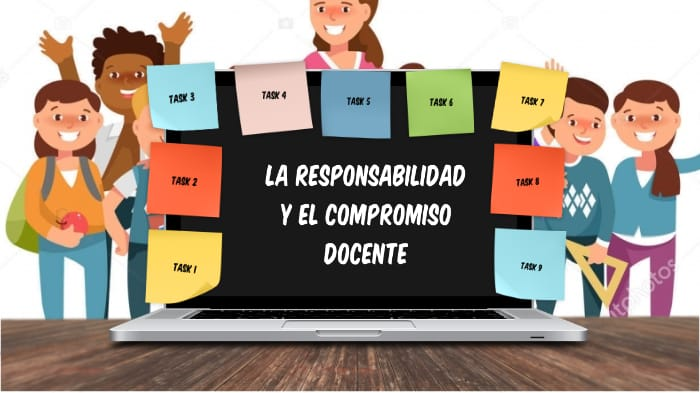 Hacer las cosas por el otro
Hacer las cosas para el otro
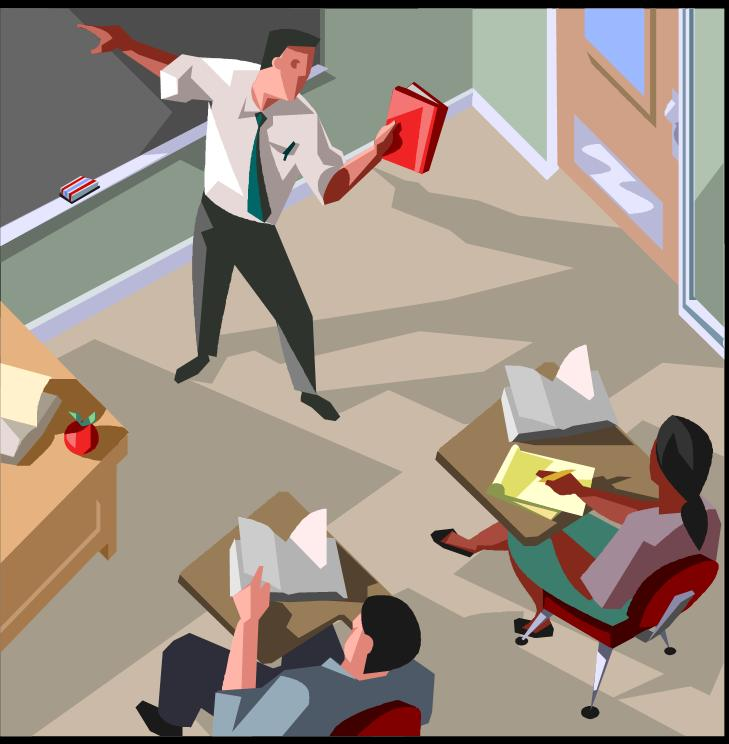 EL COMPROMISO ES CON LA TRANSMICION, CON LA OBRA Y EL OFICIO.
Gusto y afecto por los niños
Gusto por dar clases
La gratificación y al reconocimiento  que produce la realización.
IDEAS GENERALES DEL CAPITULO:
Los docentes deben comprender los procesos de desarrollo psicológico y social de los niños y jóvenes.

Las practicas educativas escolares han perdido parte de su eficacia a consecuencia de las tecno ciencias.

Docente = facilitador de aprendizajes.

Rasgos que lo distingue:
-Entrega
-Paciencia
-Estimular, motivar e interesar
Ante un mundo de cambios surgen nuevas referencias. En dicha dirección, el docente debe adaptarse, adecuarse y renovar. Estrategias para actuar frente a situaciones nuevas e imprevistas.

El maestro no es el que sabe, es decir, el conocimiento y lo transmite, sino el que sabe donde esta el conocimiento y conoce los procedimientos que garantizan el aprendizaje mas eficaz.
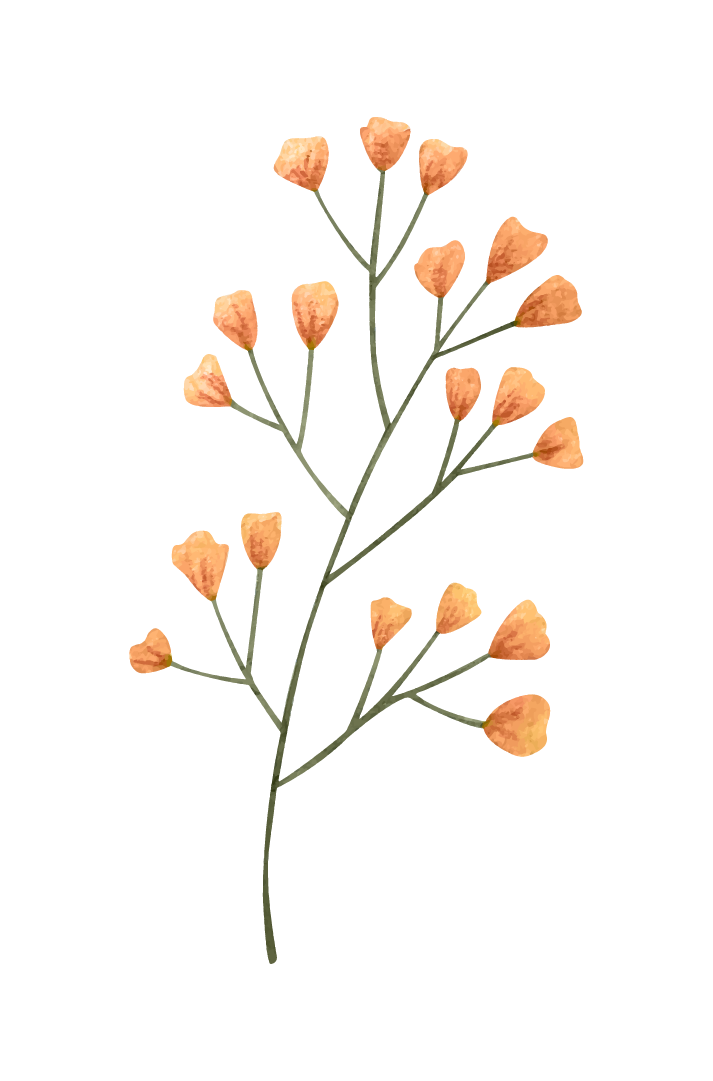 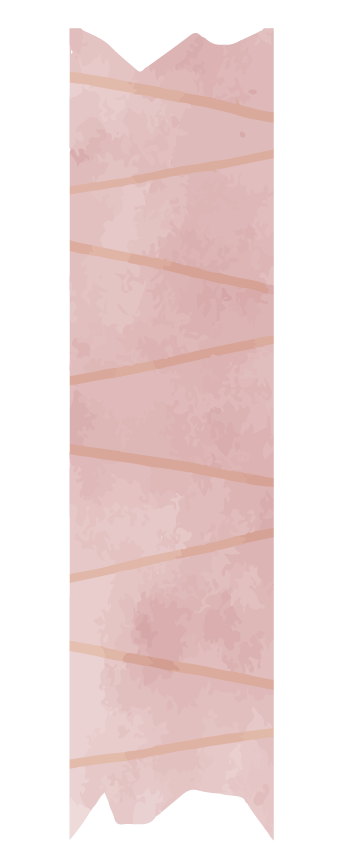 Link video 1:37
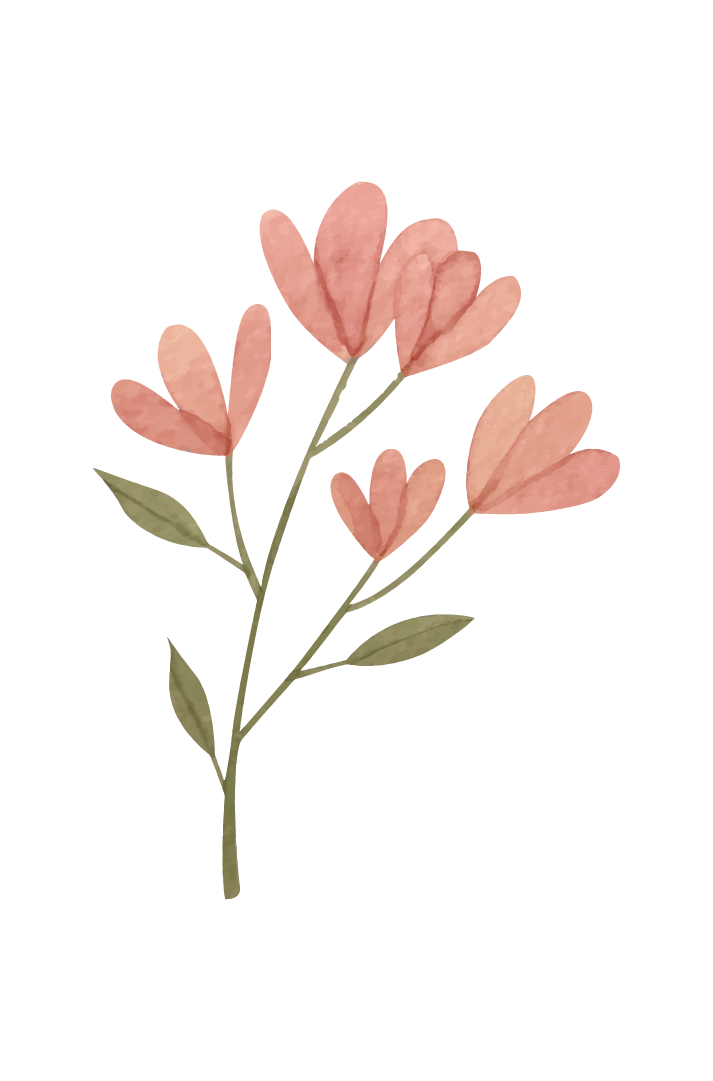 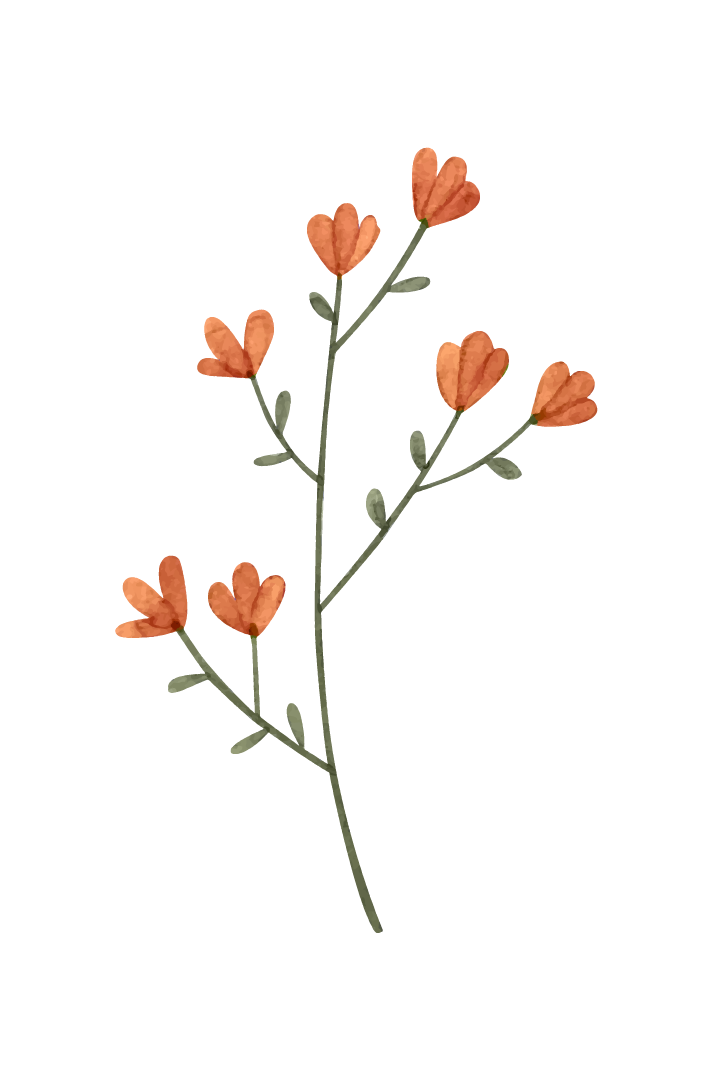 https://youtu.be/TMrOQuJ49QM
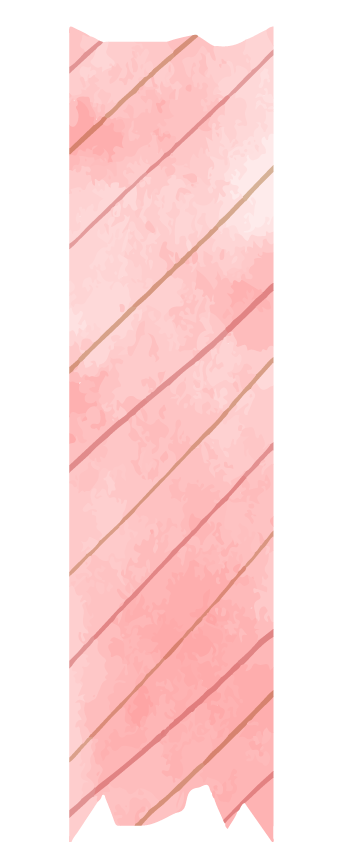